CHÀO ĐÓN CẢ LỚP
ĐẾN BUỔI HỌC HÔM NAY!
KHỞI ĐỘNG
Để chúc mừng sinh nhật bạn, em sẽ tặng bạn tấm thiệp nào sau đây?
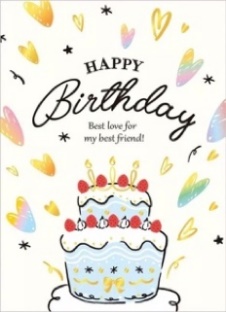 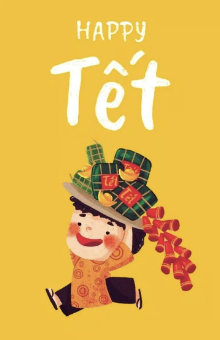 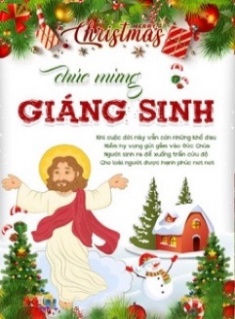 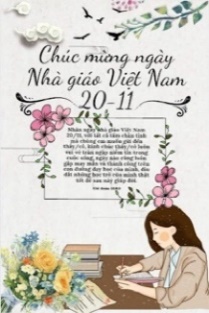 a
b
c
d
kenhgiaovien
Bài giảng và giáo án này chỉ có duy nhất trên kenhgiaovien.com 
Bất cứ nơi nào đăng bán lại đều là đánh cắp bản quyền và hưởng lợi bất chính trên công sức của giáo viên. 
Vui lòng không tiếp tay cho hành vi xấu.
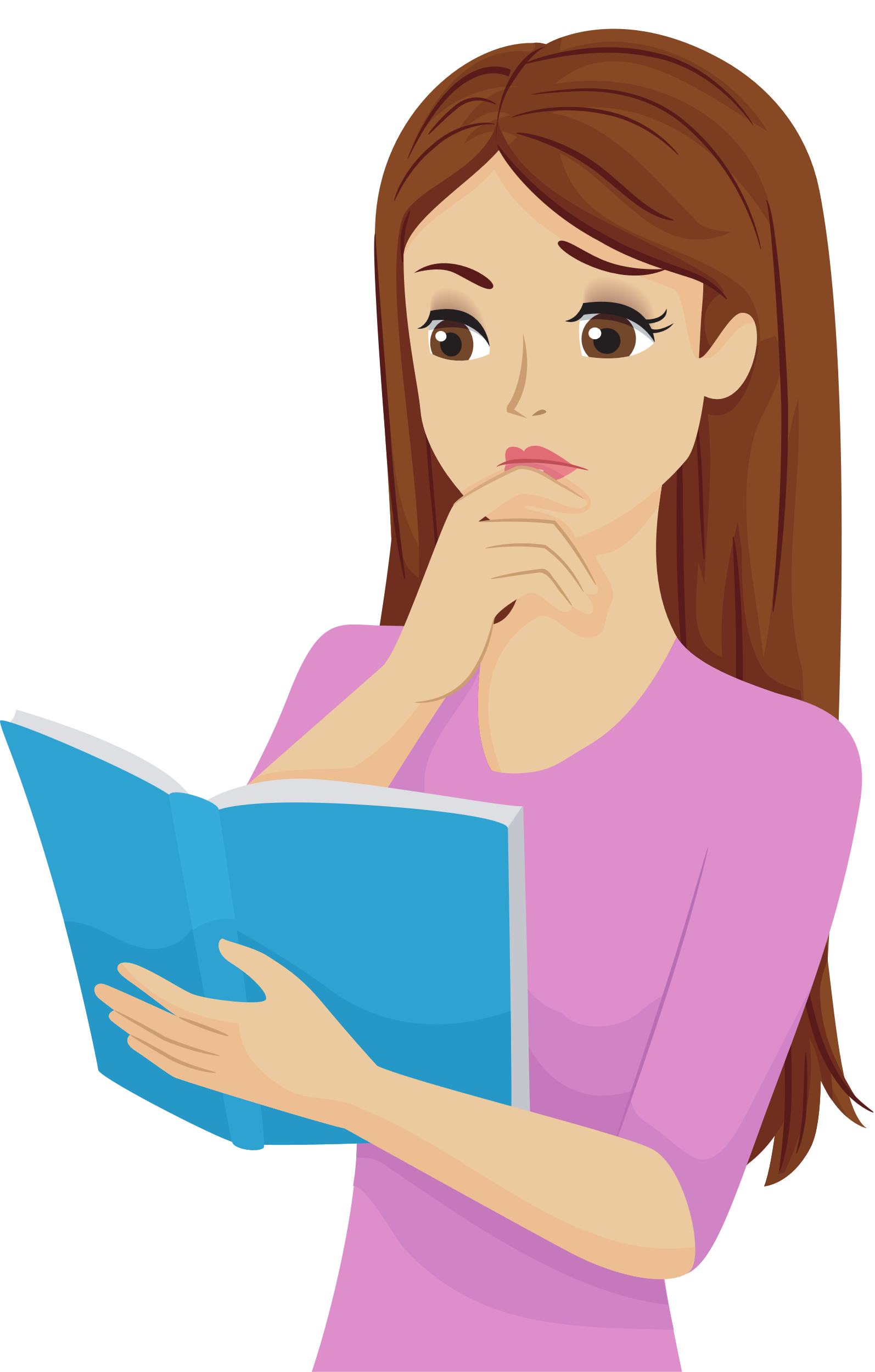 https://kenhgiaovien.com/
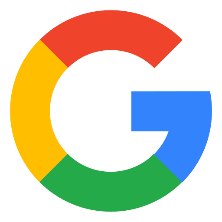 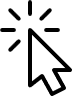 Zalo: 0386 168 725
BÀI 8A: THỰC HÀNH 
TẠO THIỆP CHÚC MỪNG
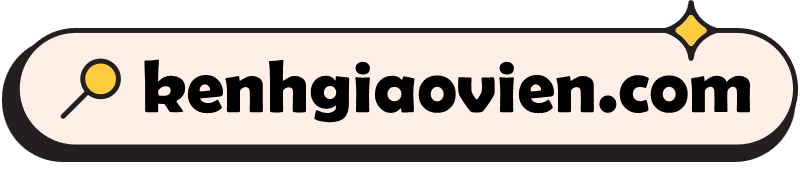 NHIỆM VỤ
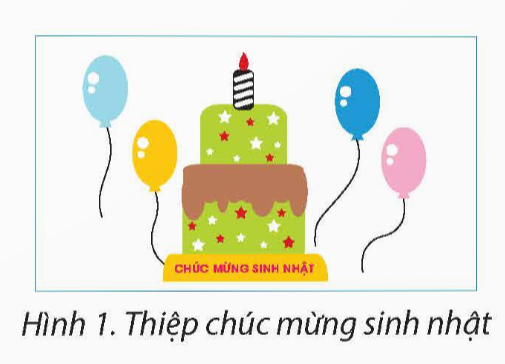 Thực hành theo hướng dẫn dưới đây để tạo thiệp chúc mừng sinh nhật như ở Hình 1 bằng phần mềm Microsoft Paint (Paint).
Hình 1. Thiệp chúc mừng sinh nhật
Nêu các thành phần của thiệp chúc mừng sinh nhật ở Hình 1.
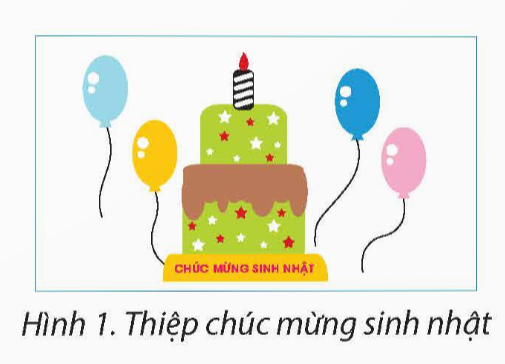 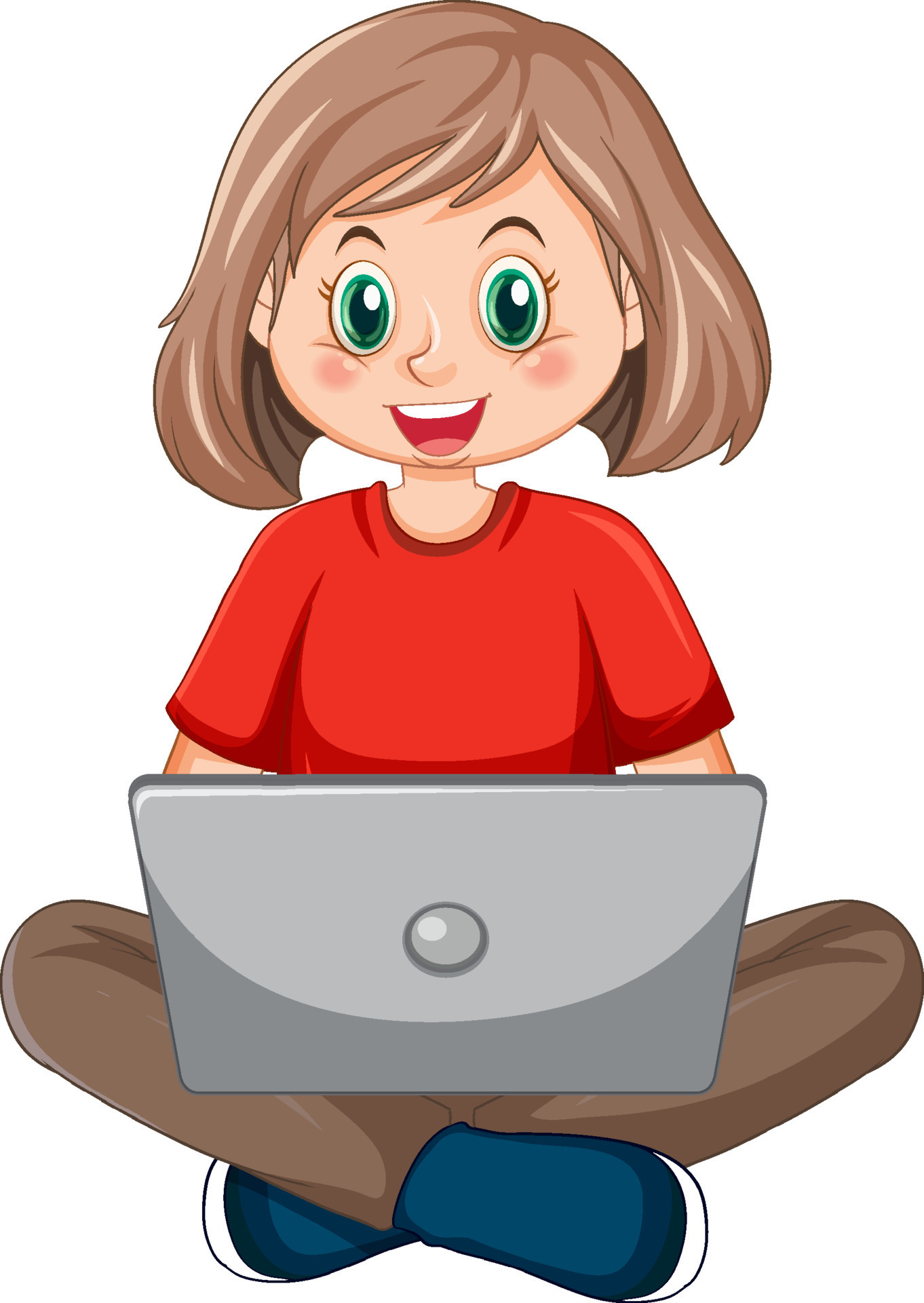 Hình 1. Thiệp chúc mừng sinh nhật
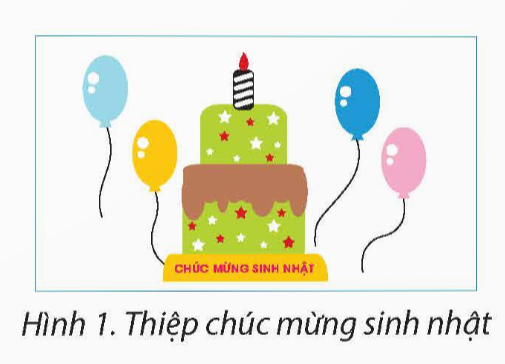 Các bộ phận của chiếc thiệp
Bánh sinh nhật
Nến
Bóng bay
Hình 1. Thiệp chúc mừng sinh nhật
Dòng chữ chúc mừng
CÁC BƯỚC THỰC HIỆN
Chọn màu vẽ: Chọn Color 1 → Chọn màu sắc.
1
2
Khởi động phần mềm Paint.
Vẽ bánh sinh nhật:
Vẽ hình bằng mẫu có sẵn: Chọn mẫu hình vẽ → Kéo thả chuột trong vùng vẽ để vẽ hình → Di chuyển con trỏ chuột ra ngoài hình vẽ rồi nháy chuột để hoàn tất.
Đổ màu cho hình vẽ: Chọn công cụ đổ màu       → Di chuyển con trỏ chuột vào các vùng được bao kín bởi các nét vẽ rồi nháy chuột.
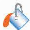 Chọn kích thước nét vẽ: Nháy chuột vào nút lệnh Size, chọn kích thước nét vẽ.
Vẽ kem của bánh sinh nhật: Chọn màu vẽ         , sử dụng công cụ         vẽ thêm các chi tiết như Hình 11.
3
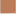 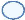 Chọn màu vẽ     , sử dụng công cụ          vẽ hình chữ nhật, đoạn thẳng (Hình 13).
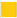 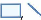 Sử dụng công cụ        vẽ nét cong (Hình 14): Chọn công cụ vẽ nét cong       → Kéo thả chuột từ điểm đầu đến điểm cuối của nét cong muốn vẽ. Kết quả tạm thời là một đoạn thẳng nối hai điểm. → Di chuyển con trỏ chuột vào đoạn thẳng vừa xuất hiện, kéo thả chuột để uốn cong đoạn thẳng.
Vẽ chân đế bánh sinh nhật:
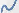 4
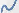 Chọn màu vẽ       , vẽ hình bằng công cụ       , đổ màu bằng công cụ      (Hình 16).
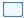 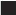 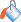 Chọn màu vẽ      , sử dụng công cụ     để vẽ thêm các đoạn thẳng màu trắng vào thân cây nến (Hình 17).
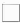 Vẽ cây nến
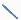 5
Chọn màu vẽ     , sử dụng công cụ      và      vẽ ngọn lửa (Hình 18).
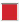 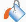 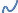 Chọn màu vẽ phù hợp, sử dụng công cụ           và     vẽ quả bóng bay (Hình 19).
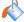 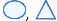 Sao chép quả bóng bay, chọn màu phù hợp, sử dụng         để thay đổi màu sắc, dùng           vẽ dây buộc,  trang trí  bánh  bằng công cụ       (Hình 20).
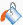 Vẽ quả bóng bay.
6
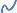 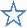 Chọn công cụ      trong dải lệnh Home → Nháy chuột vào vị trí muốn thêm chữ, con trỏ soạn thảo xuất hiện → Gõ văn bản, định dạng kí tự → Di chuyển con trỏ chuột ra ngoài khung chữ nhật nét đứng rồi nháy chuột để hoàn tất.
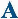 Lưu tệp.
Vẽ quả bóng bay.
8
7
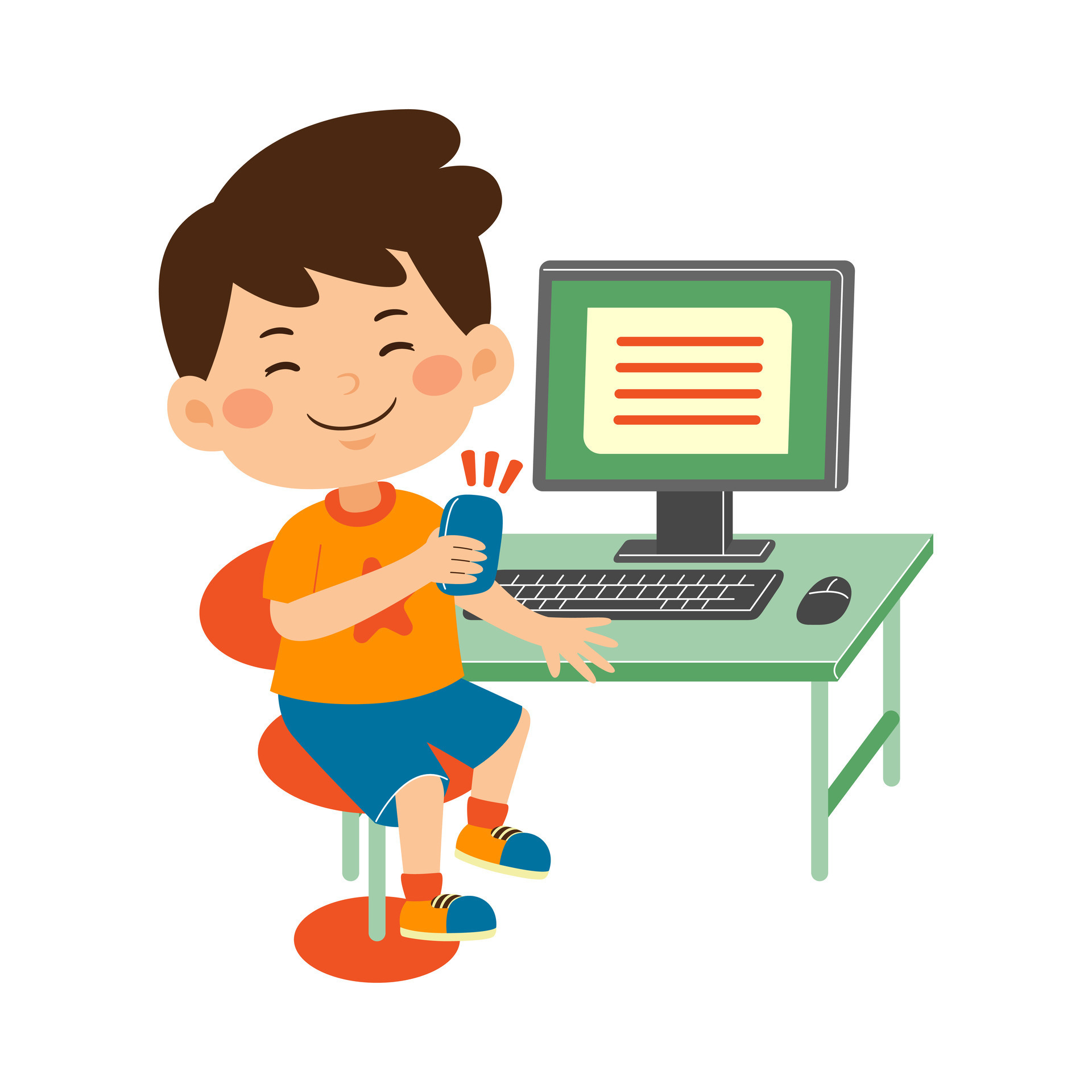 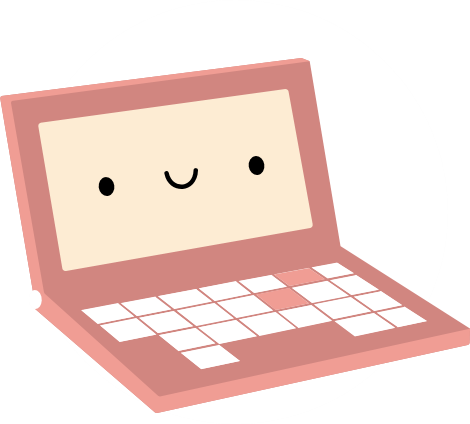 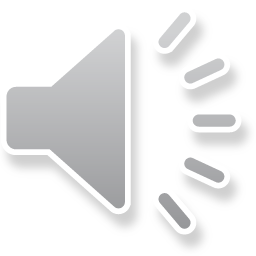 TRÒ CHƠI
THU HOẠCH CAM
TRÒ CHƠI
THU HOẠCH CAM
Mùa cam đến rồi, các em hãy cùng các bác nông dân thu hoạch cam nhé!
Với mỗi câu trả lời đúng, một quả cam sẽ được hái xuống.
[Speaker Notes: Bấm vào từng quả cam để đến câu hỏi. Sau khi thu hoạch xong bấm vào quả cam bên trái để sang nội dung tiếp theo.]
Câu 1: Để chọn màu vẽ, ta chọn lệnh
A. Color 1.
A. Color 1.
B. Draw.
C. Design.
D. References.
[Speaker Notes: Bấm vào quả cam góc phải để trở lại trò chơi.]
Câu 2: Màu vẽ, bảng màu, công cụ vẽ đều nằm trong dải lệnh
A. Page Setup.
B. Home.
B. Home.
C. Vùng vẽ.
D. Styles.
[Speaker Notes: Bấm vào quả cam góc phải để trở lại trò chơi.]
Câu 3: Công cụ nào sau đây có tác dụng đổ màu?
A.
B.
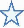 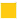 C.
C.
D.
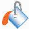 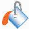 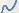 [Speaker Notes: Bấm vào quả cam góc phải để trở lại trò chơi.]
Câu 4: Để vẽ dây buộc quả bóng bay, em sử dụng công cụ
A.
B.
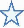 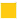 C.
D.
D.
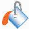 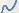 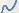 [Speaker Notes: Bấm vào quả cam góc phải để trở lại trò chơi.]
Câu 5: Công cụ       trong dải lệnh Home dùng để
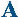 A. Thêm chữ vào hình vẽ.
A. Thêm chữ vào hình vẽ.
B. Thêm chữ tự động.
C. Căn chỉnh văn bản.
D. Định dạng kí tự.
[Speaker Notes: Bấm vào quả cam góc phải để trở lại trò chơi.]
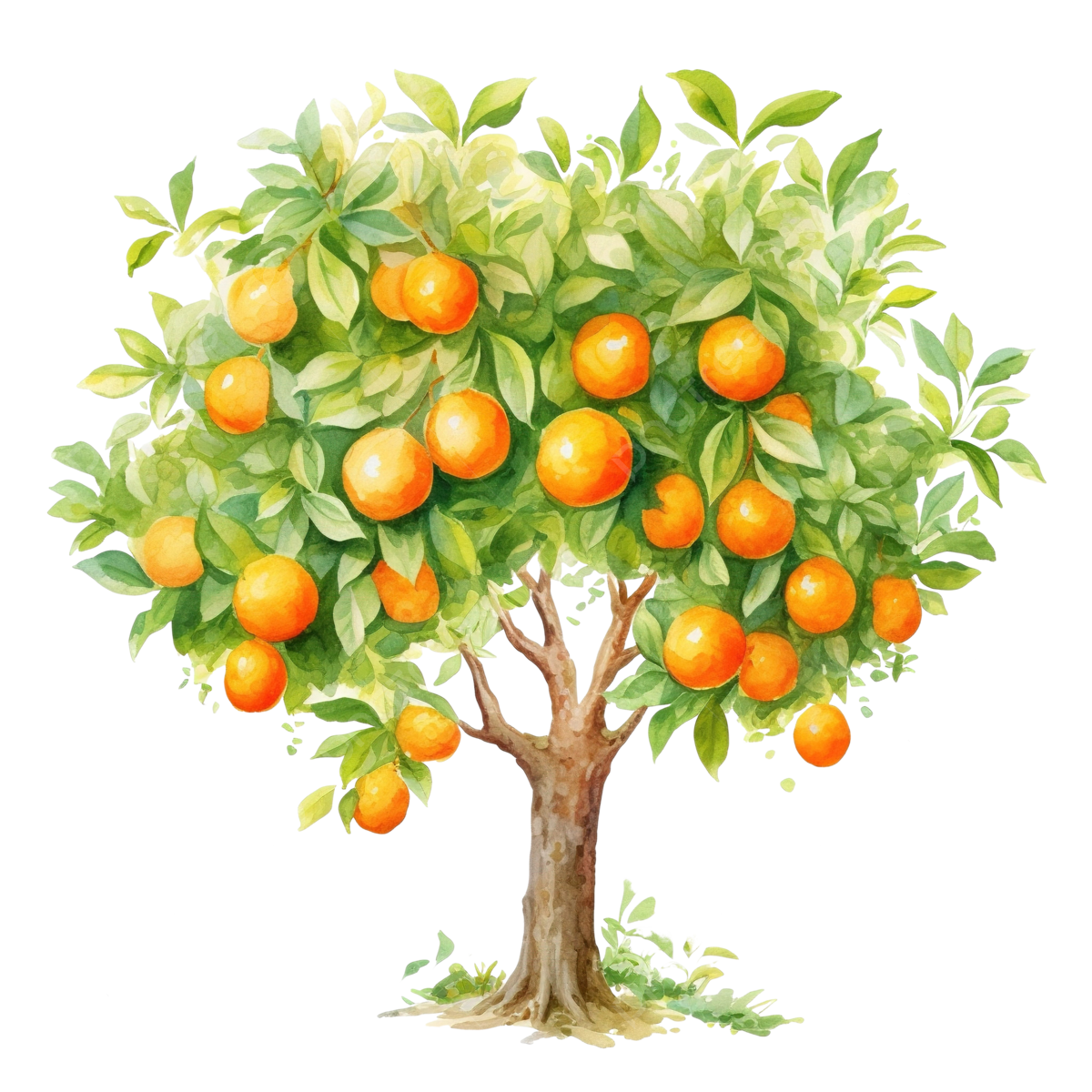 TRÒ CHƠI KẾT THÚC!
LUYỆN TẬP
Bài luyện tập 1. Sắp xếp các việc dưới đây theo thứ tự thực hiện vẽ hình bằng mẫu có sẵn.
a) Di chuyển chuột ra ngoài hình vẽ rồi nháy chuột.
b) Chọn mẫu hình vẽ.
c) Chọn màu vẽ.
d) Kéo thả chuột trong vùng vẽ để vẽ hình.
Bài luyện tập 2. Trong khi vẽ hình bằng mẫu có sẵn, ta có thể thực hiện thay đổi kích thước, di chuyển hình vẽ trước khi thực hiện thao tác nào? Nêu thao tác thay đổi kích thước, di chuyển hình vẽ.
Có thể thực hiện thay đổi kích thước, di chuyển hình vẽ trước khi thực hiện thao tác 3
Di chuyển con trỏ chuột ra ngoài hình vẽ rồi nháy chuột để hoàn tất
Thay đổi kích thước, di chuyển hình vẽ (trong quá trình vẽ bằng mẫu có sẵn):
1
2
3
Chọn mẫu hình vẽ.
Kéo thả chuột trong vùng vẽ để vẽ hình.
Chọn màu vẽ.
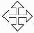 Di chuyển con trỏ chuột ra ngoài hình vẽ rồi nháy chuột để hoàn tất.
6
Bài luyện tập 3. Ở Bảng 1, hãy ghép công cụ ở cột bên trái với chức năng tương ứng ở cột bên phải.
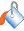 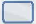 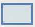 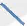 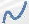 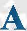 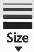 Bài luyện tập 4. Sắp xếp các việc dưới đây theo thứ tự thực hiện sao chép hình vẽ.
a) Thực hiện lệnh Copy.
b) Thực hiện thay đổi kích thước, di chuyển hình vẽ đến vị trí mong muốn.
c) Nháy chuột vào hình chữ nhật        của công cụ        , kéo thả chuột để tạo khung chữ nhật bao quanh hình vẽ cần sao chép.
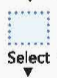 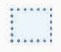 d) Thực hiện lệnh Paste.
e) Di chuyển con trỏ chuột ra ngoài hình vẽ rồi nháy chuột để hoàn tất.
VẬN DỤNG
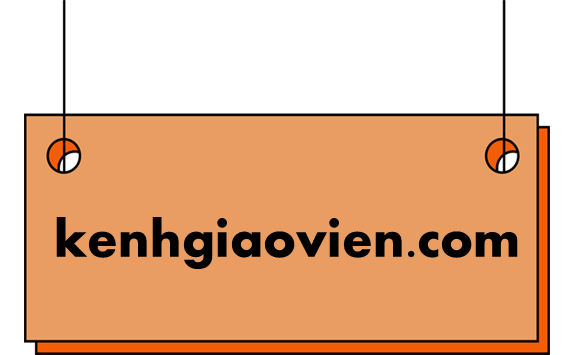 Sử dụng phần mềm Paint để vẽ một bức tranh theo ý muốn của em (ví dụ bức tranh thiên nhiên, ngôi nhà, đồ vật, con vật, cành hoa,…). Trao đổi sản phẩm với bạn, ghi nhận ý kiến đóng góp của bạn để chỉnh sửa, hoàn thiện sản phẩm của em.
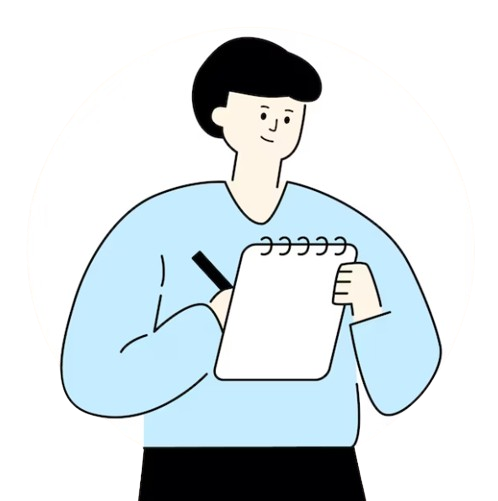 DẶN DÒ VỀ NHÀ
01
02
Đọc và chuẩn bị trước Bài 8B: Thực hành tạo sản phẩm thủ công theo video hướng dẫn.
Ôn tập lại nội dung chính đã được học trong bài ngày hôm nay.
CẢM ƠN CẢ LỚP ĐÃ 
LẮNG NGHE BÀI GIẢNG NÀY!